Деятельностный
метод обучения.
Я слышу – я забываю,
 я вижу – я запоминаю,
 я делаю – я усваиваю.
(китайская мудрость)
Структура уроков введения нового знания по технологии деятельностного метода.
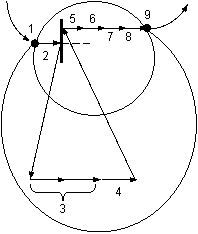 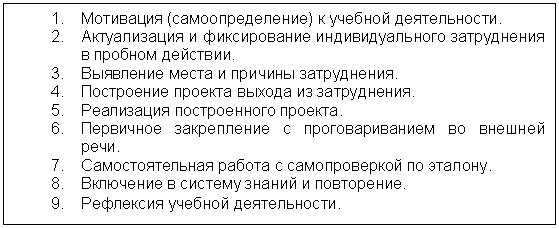 1. Мотивирование к учебной деятельности.
Одним из требований к современному уроку с точки зрения здоровьесбережения является создание и поддержание на уроке благоприятного психологического климата. Заряд положительных эмоций, полученный школьниками и самим учителем, определяет позитивное воздействие школы на здоровье. Поэтому каждый урок я стараюсь начинать с создания у детей благоприятного настроя
2. Актуализация и фиксирование индивидуального затруднения в пробном учебном действии.
«Прежде чем вводить новое знание, надо создать ситуацию… необходимости его появления».
 (Г.А. Цукерман)
Двигайся больше - прожив...шь дольше.
Кто много леж...т, у того бок бол...т.
Здоровье сгуб...шь - новое не куп...шь.
Животы - не нитки: надорв...шь – 
не подвяж...шь.
3. Выявление места и причины затруднения.
Двигайся больше - проживёшь дольше.
Кто много лежит, у того бок болит.
Здоровье сгуб.?.шь - новое не куп.?.шь.
Животы - не нитки: надорвёшь – 
не подвяж.?.шь.
4. Построение проекта выхода из затруднения.
5. Реализация построенного проекта.
«Главная особенность процесса усвоения состоит в его активности: знания можно передать только тогда, когда ученик их берёт, то есть выполняет… какие-то действия с ними. Другими словами, процесс усвоения знаний – это всегда выполнение учащимися определённых познавательных действий». 
Н.Ф. Талызина
I спряжение
I I спряжение
читает -
умеет -  
моем - 
сеют -
носит -
учишь-
ходим-
пилят-
читать
носить
уметь
учить
ходить
мыть
сеять
пилить
Доброе слово леч…т.
Алгоритм.
1. Ставлю глагол в неопределённую форму.
2. Определяю спряжение.

  

         I спр.                                    
3. Пишу окончание.
-и
другое
II спр.
лечить
- леч…т
Двигайся больше - проживёшь дольше.
Кто много лежит, у того бок болит.
Здоровье сгуб...шь - новое не куп...шь.
Животы - не нитки: надорвёшь – 
не подвяж...шь.
Волновой биомеханический 
«Тренажер Агашина»
• Профилактика гиподинамии, усталости, снижения внимания, эмоциональных нагрузок. • Профилактика заболеваний сердечнососудистой, нервно-мышечной систем и др. • В ЛФК при лечебно-восстановительных занятиях. • Зарядка, разминка, физкультпауза. • Спортивная тренировка, занятия в секциях.
• Коррекционные гимнастики, развивающие упражнения, занятия в игровой форме.
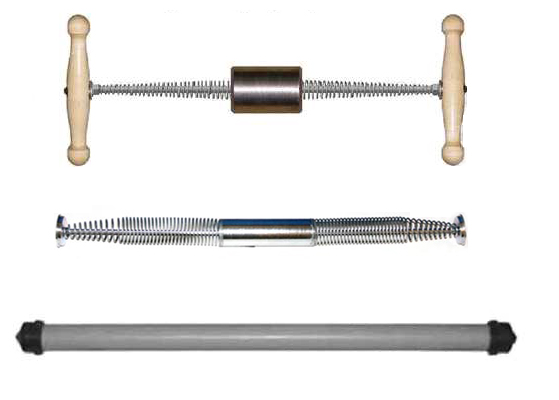 6. Первичное закрепление с проговариванием во внешней речи.
Фронтально, в группах, в парах решают типовые задания на новый способ действий с проговариванием алгоритма решения вслух.
_______ - ты мечта…шь                                  _______ - он посад…т
_______ - вы люб…те
	
_______ - ты куша…шь
_______ - мы игра…м
_______ - они шепч…т
7. Самостоятельная работа с самопроверкой по эталону.
Здоров буд...шь - все добуд...шь. Труд корм...т, а лень порт...т. От смеха молоде...шь, а от гнева старе..шь. Горьким леч...т, а сладким калеч...т. Тот здоровья не зна...т, кто болен не быва...т.
8. Включение в систему знаний и повторение.
е
и
9. Рефлексия учебной деятельности на уроке (итог).
Спасибо за 
работу на уроке!
Спасибо за
внимание!